Обратные действия.
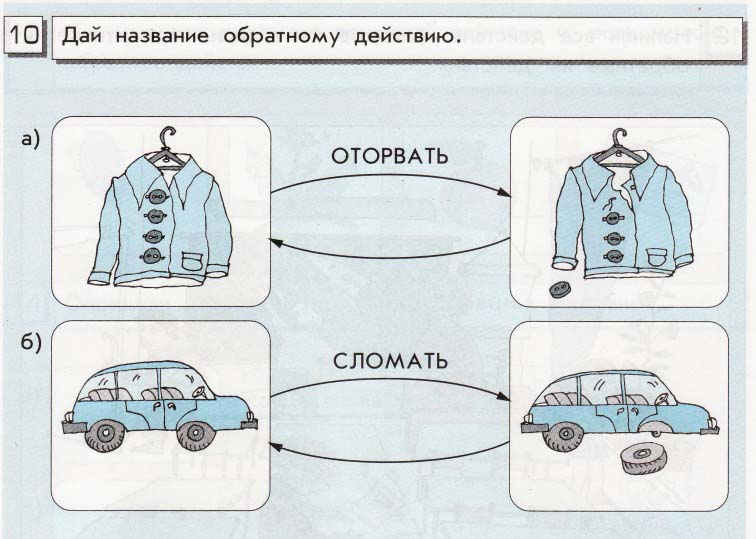 пришить
починить
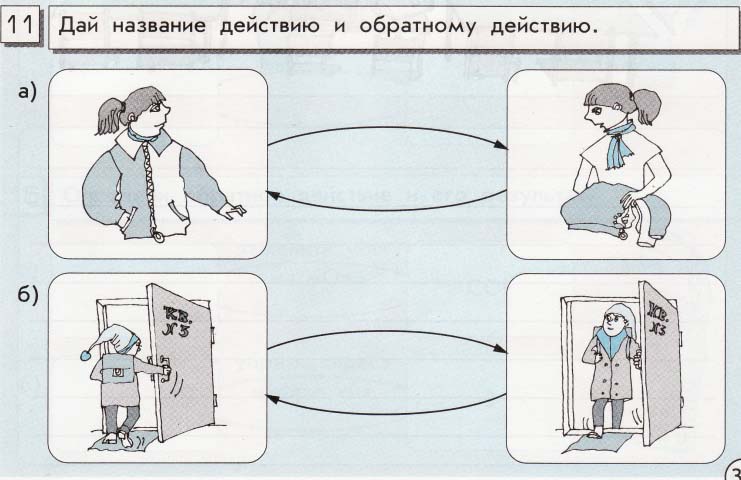 снять
одеть
войти
выйти
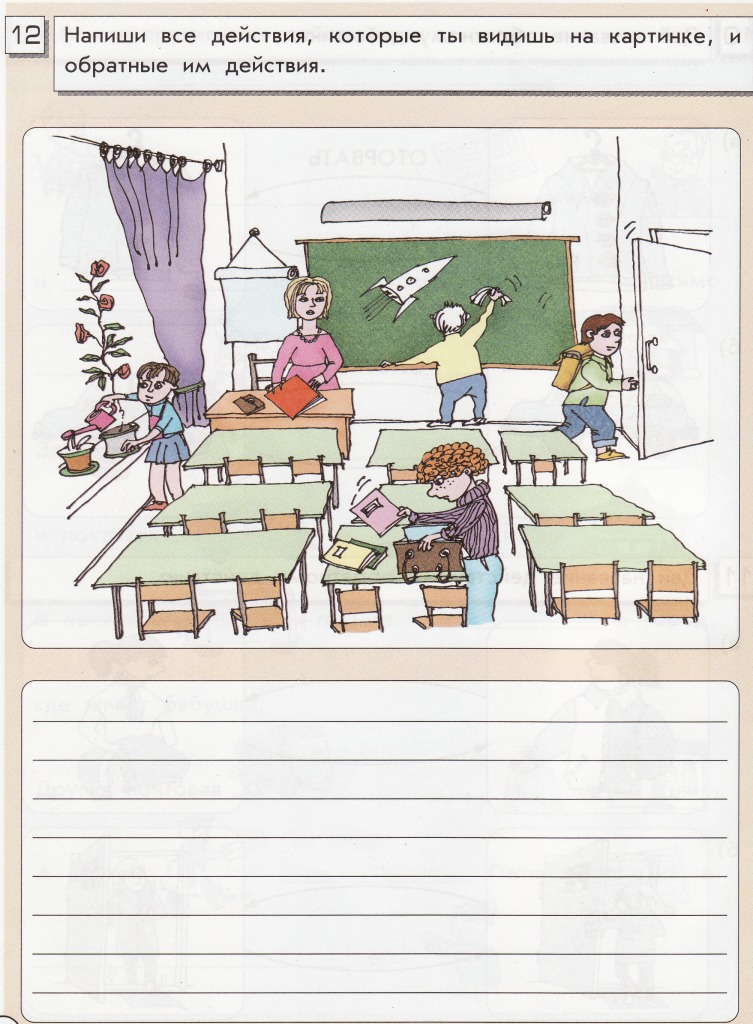 Встать – сесть 
Закрыть журнал – открыть
Выйти – войти
Стереть – написать
Убрать книги – достать книги
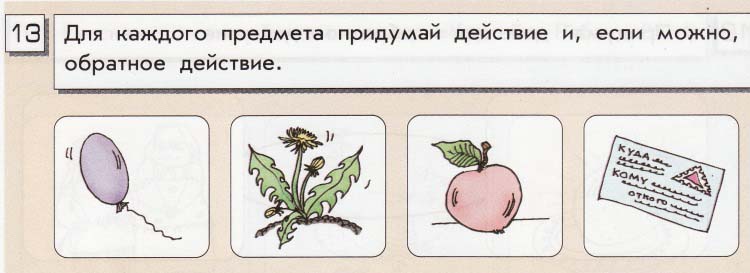 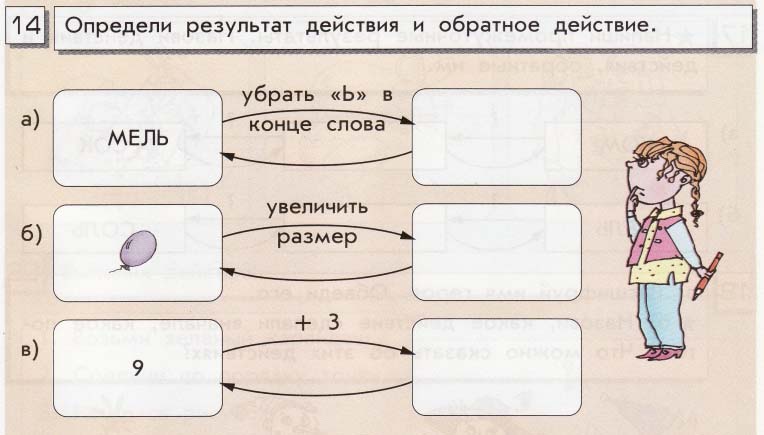 мел
дописать «Ь» в конце слова
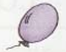 уменьшитьразмер
12
- 3
Самостоятельная работа
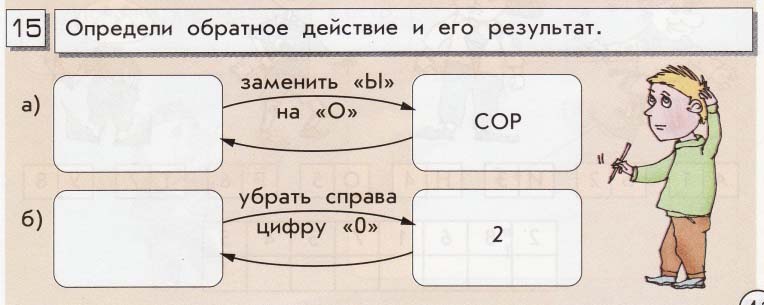 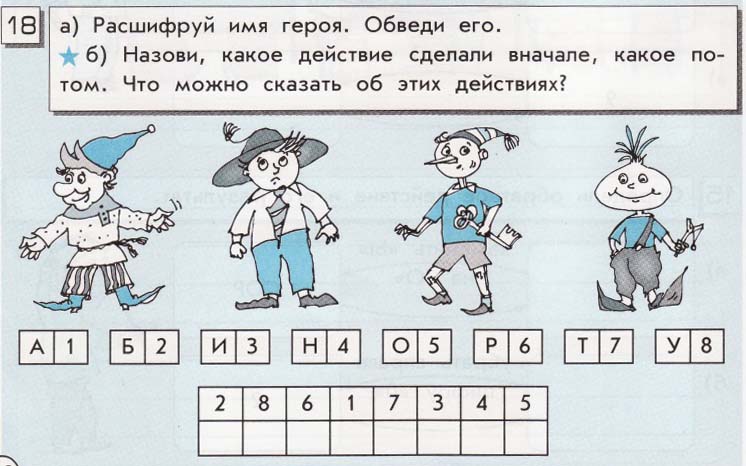 Б
И
Н
О
Р
Т
У
А
Домашнее задание

Стр. 42 №17
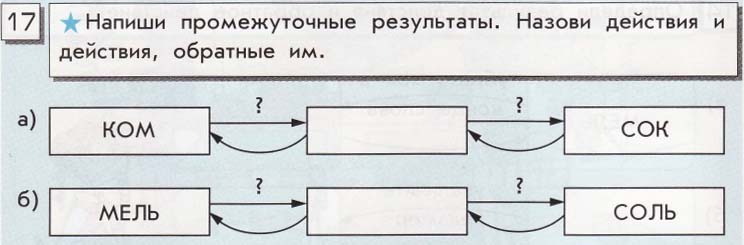